How to Read or WriteChromosomal Analysis report !
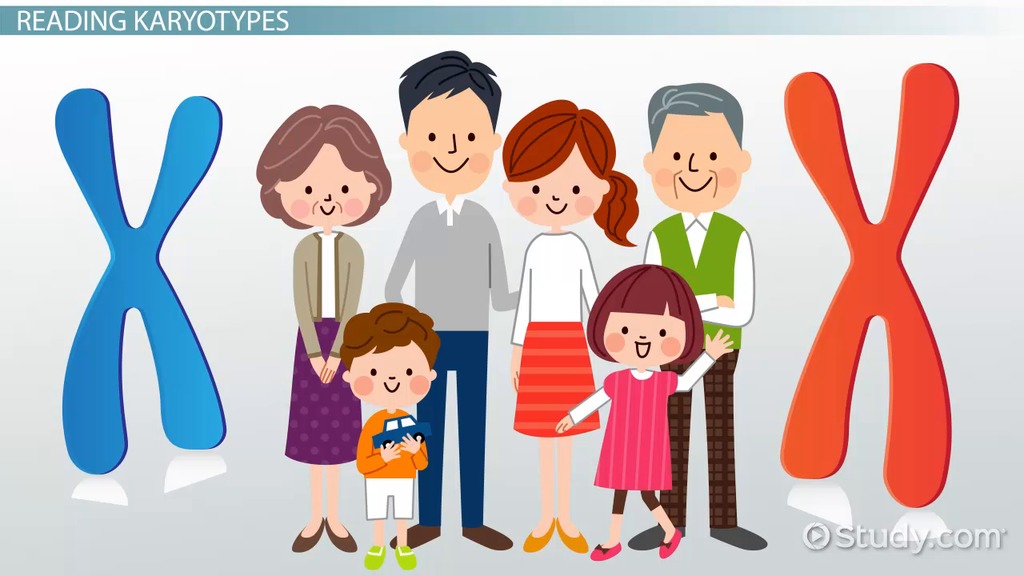 Asmaa A. Almukhtar  .PHD  
Lecturer  
Medical Genetic Department
ICCMGR
2021
How to read karyotype?
Need to know chromosomal structure and composition
What is the karyotype?(photograph)
What is the karyotyping?(process)
What are the normal chromosomes vs chromosomal changes?
The variable features of normal chromosomes
Complex karyotype.
 
How to write the chromosomal analysis report?
The symbols and  abbreviates 
The order for writing the diagnostic chromosomes
Chromosomes are DNA Molecule and Histone Proteins
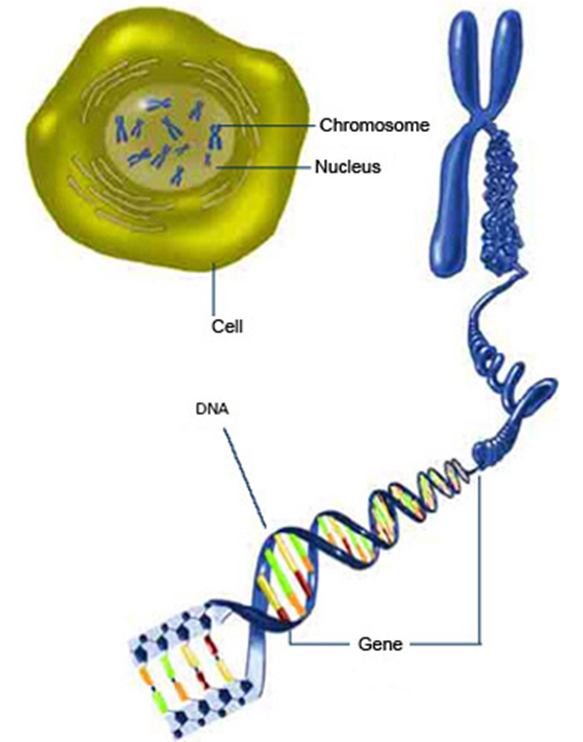 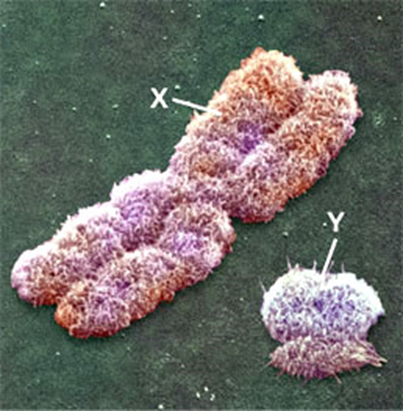 Chromosomal  Parts
Metaphases with solid chromosomes
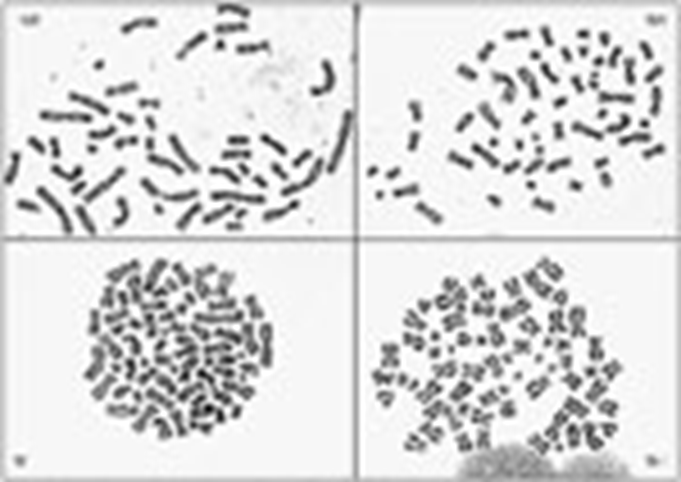 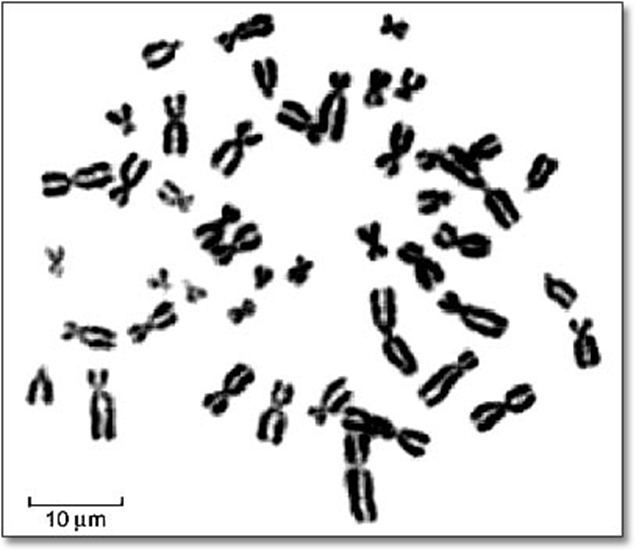 Numecaluture  without banding
Submetacentric,    Metacentric,   Acrocentric
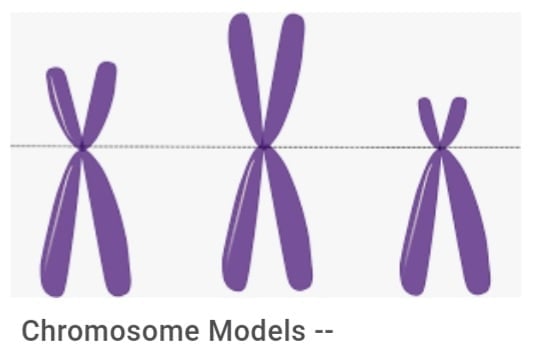 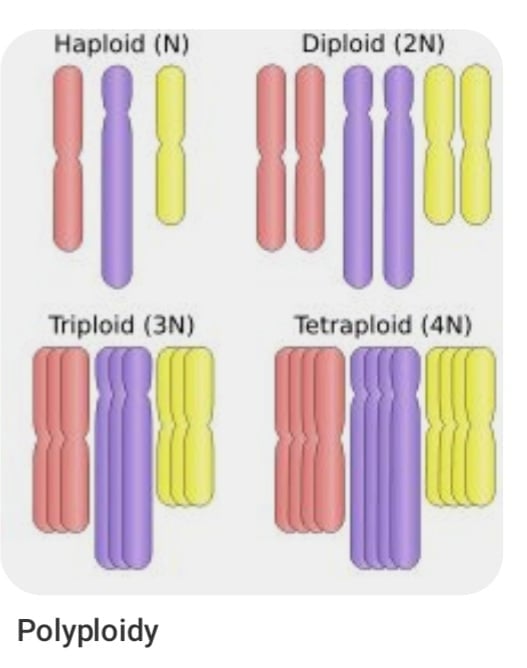 Metaphases were treated with Trypsin and Giemsa Stain  for Banding
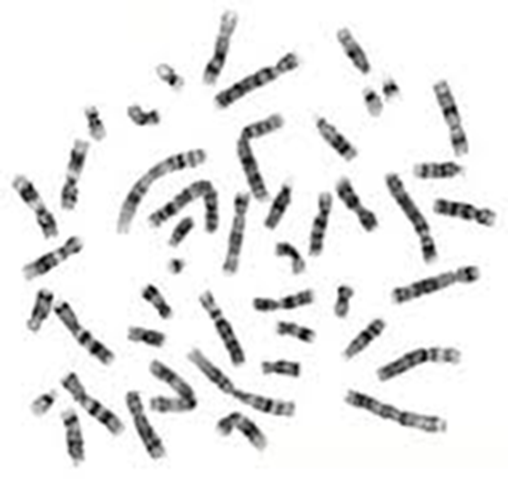 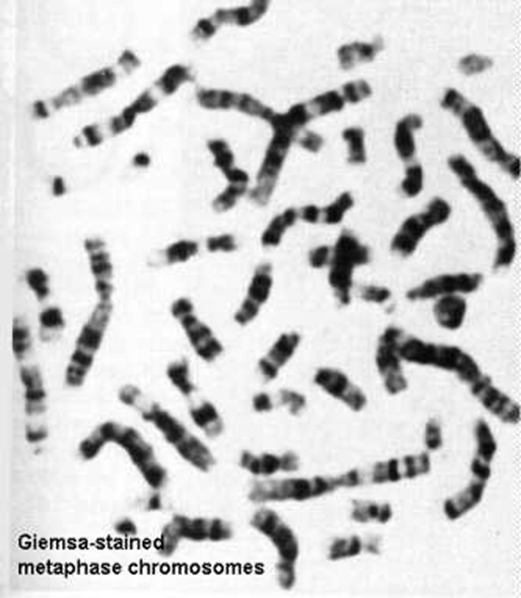 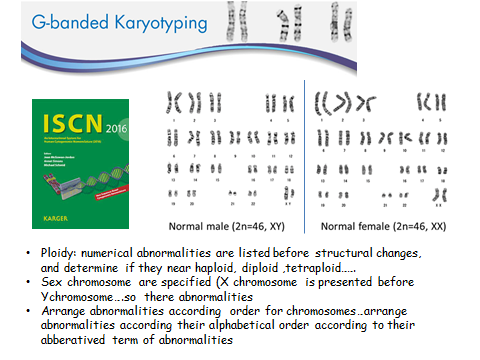 Numecaluture  without banding
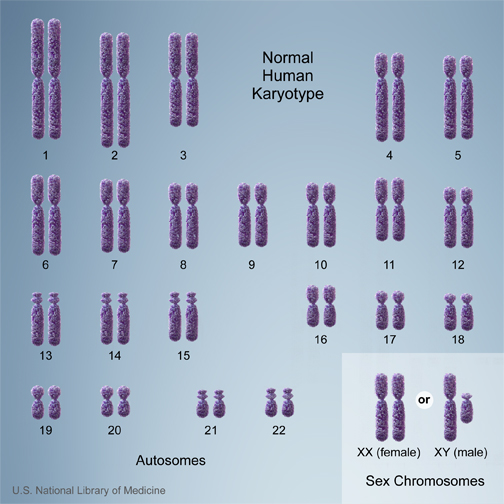 A group:1,2,3
B group:4,5
C group:6,7,8,9,10,11,12,X
D group:13,14,15
E group :16,17,18
F group:19,20
G group: 21,22,Y
Numerical Abnormalities
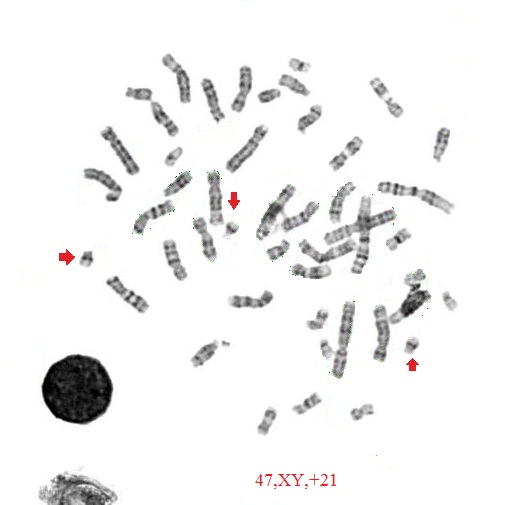 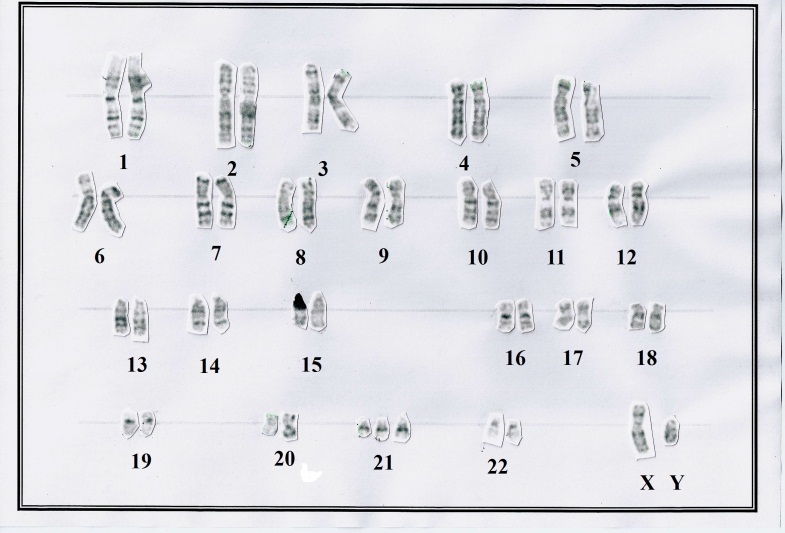 47,XY,+21
Ploidy level ,sex chromosome,(+) or (-) befor a chromosome is indicate to gain or loss of particular chromosome
e.g 26,X,+4,+6,+21
A near haploid karyotype with 2 copies of chromosomes,4,6,21 and single copy of rest chromosomes
e.g  71,XXX,+8,+10
A near triploid karyotype with four copies of chromosome8, and 10and three copies of rest chromosomes
Quiz: 48,XX,+X,+14…..?
Structural Abnormalities
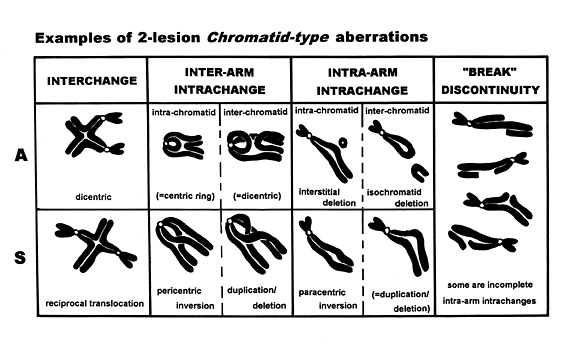 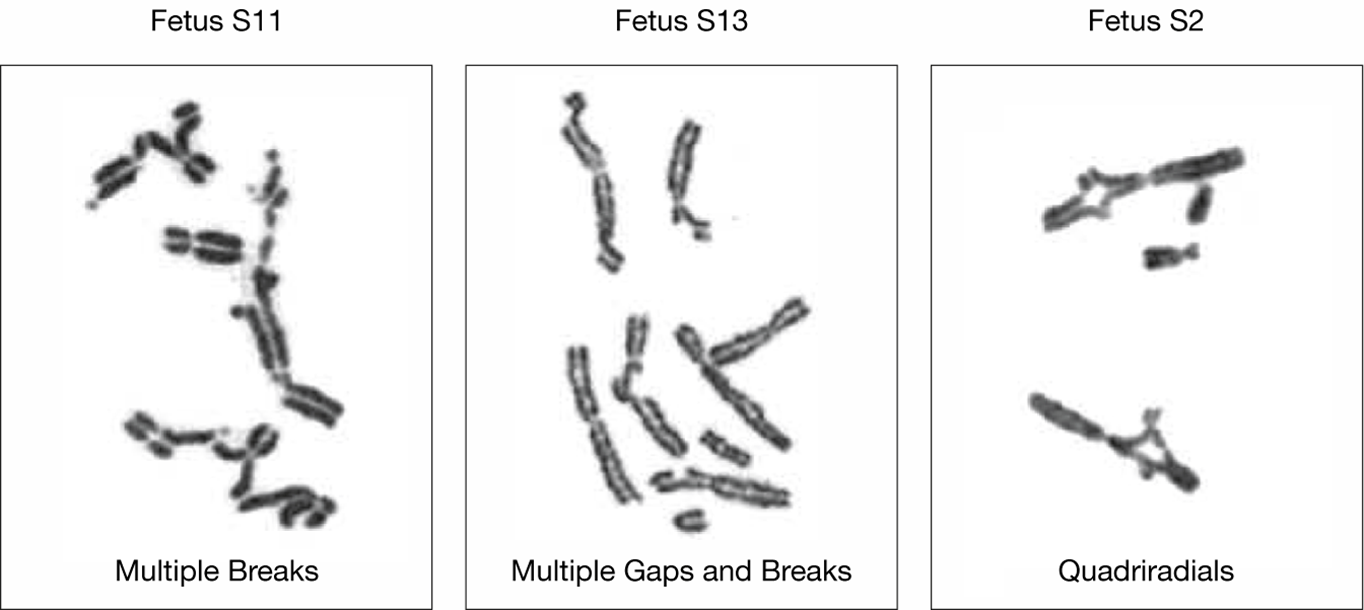 Types of Structural Changes
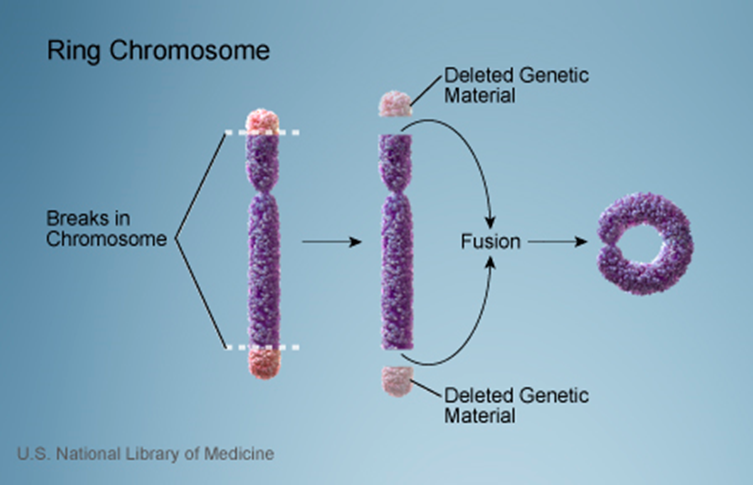 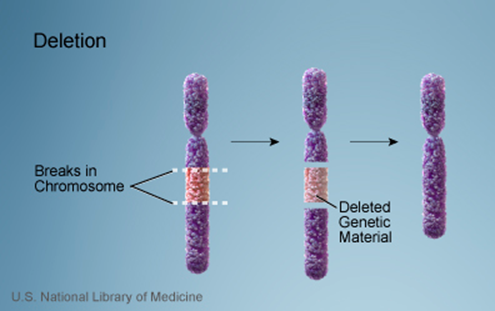 2 breaks at one side
2 breaks at different side
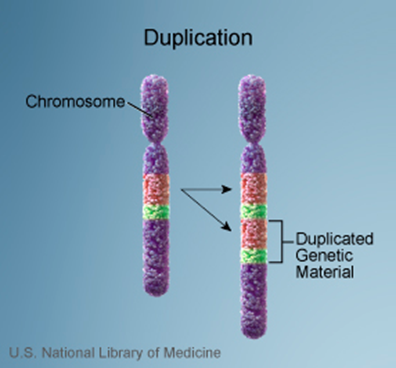 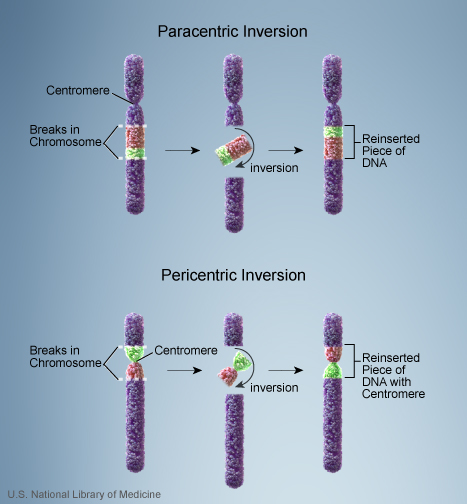 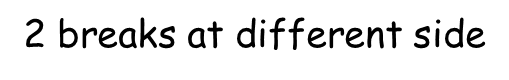 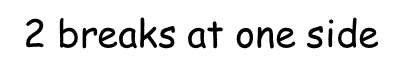 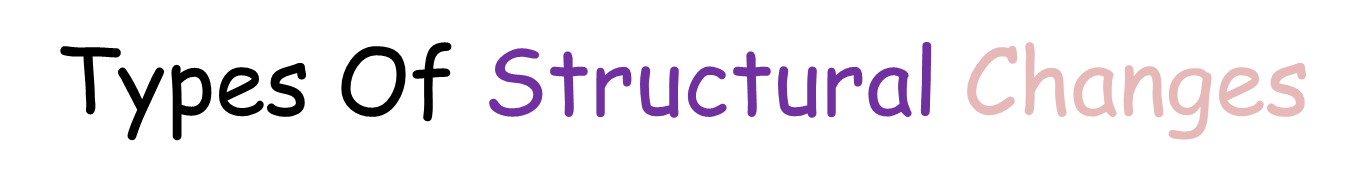 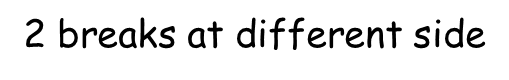 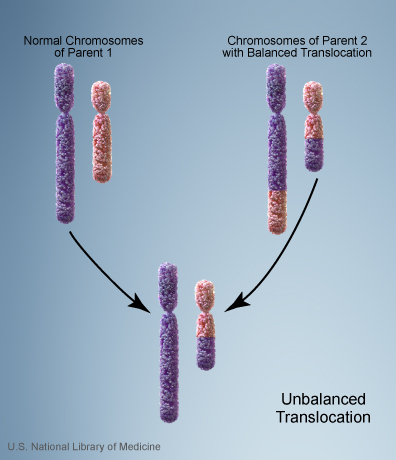 One break in centromere
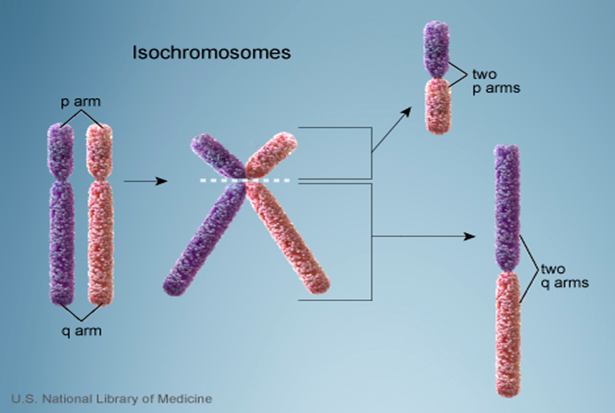 Symbols and abbreviated terms
del = deletion
der = derivative
dup = duplication
inv = inversion
ins = insertion
t = translocation
add = additional material of unknown origin
mar = marker chromosome of unknown  origin
dmin = double minute
i = isochromosome
 *when there are more than defect at the same chromosome then write the defect according alphabetical order within the complex karyotype
Normal karyotype and normal variable chromosome features.
Karyotype with one or two changes.
Karyotype with more than two changes. 
Complex karyotype.
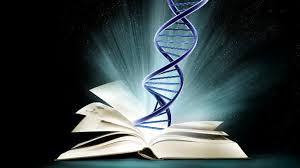 Normal karyotype and normal variable chromosome features.
Variation in Heterochromoatic segment ,Satellites Stalks and Satellites.
Heterochromatin(1,3,6,9,16,22,X,Y).
Satellites (13,14,15,21,22,Y) 
  16qh+ (increase in length of the heterochromatin on the long arm of chromosome 16).
  21ps+( increase in length of satellite on the short arm of chromosome 21)
  Yqh- (decrease in length of long arm of chromosome y).
Karyotype with one or two changes
69,XXX,del(7)(p11.2)
Two normal chromosomes 7 and one with a deletion of a short arm
45,XX,dic(13;15)(q22;q24)
A  one dicentric chromosome replaces two normal chromosomes 13,15
46,XX,inv(3)(q21q26.2)
 the karyotype should be written as 46,XX,-3,+inv(3)(q21q26.2)
An inversion in one copy of chromosome 3
Complex  karyotype karyotype with more than two changes
46,XX,der(1)t(1;3)(p32;q21)t(1;11)(q25;q13)
45,XX,der(5,7)t(3;5)(q21;q22)t(3;7)(q29:p13)
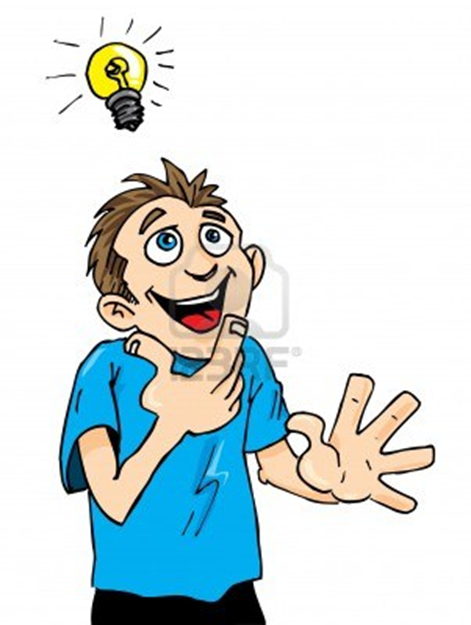 Mosaic:
       46,XX [20]+46,XX,del 6p[5].
Means 80% of cells were normal, while 25% of the cells with structural defect in short arm of ch 6.
      47,XX,+21 [30]+46,XX [2].
Means 93% of cells gain additional copy of ch 21(Down syndrome),while 7%       of the cells were normal.
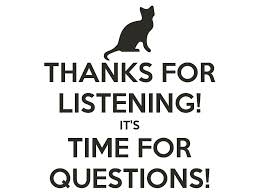